Let’s go to the shop!
Урок для 4 класса по М.З. Биболетовой

Автор: Чубенко Н.Г., 
учитель английского языка,
Phonetic exercises
[ou]: hope, clothes, show, coat
[ei]: away, play, raincoat, trainers
[S]: shirt, T-shirt, shoes, shorts
[e]: red, help, dress, sweater
[u:]: room, blue, boots, shoes
2
Do you like shopping?
How often do you go shopping?
What do you like to buy?
What are your  favourite  shops?
3
Names of Shops
-Greengrocer`s	   - Butcher`s
-Dairy             - Newsagent`s
-Sweet shop       - Florist`s
-Book shop         - Chemist`s
-Toys shop          
-Clothing shop
-Baker`s
4
Let’s go to The Greengrocer`s!
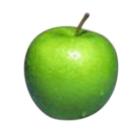 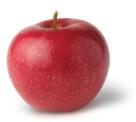 What things can you see in The Greengrocer`s?
I can see … in The Greengrocer`s. 
What would you like to buy in The Greengrocer`s?
I would like to buy … in The Greengrocer`s.
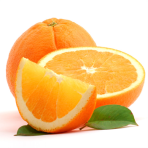 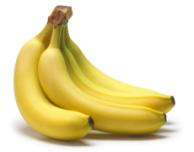 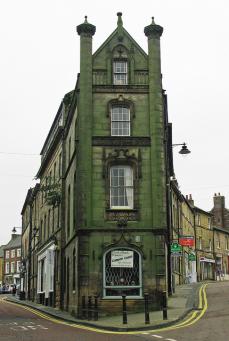 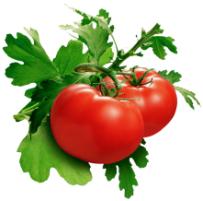 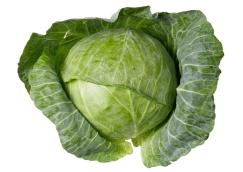 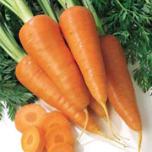 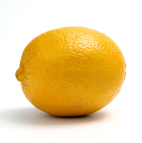 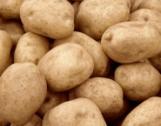 5
The Tall Green Shop
[Speaker Notes: The Tall Green Shop in England - http://www.flickr.com/photos/c-l-english/5142056099/
Cabbage - http://rastimsami.ru/uploads/posts/2011-01/1294232156_ttar_cabbage_03_h_launch.jpg&imgrefurl 
Carrot - http://istarted.ru/wp-content/uploads/2010/10/carrot.jpg&imgrefurl 
Tomato - http://www.wowoman.ru/wp-content/uploads/2010/02/tomato.jpg&imgrefurl 
Potato - http://lenob.ru/wp-content/uploads/2010/08/potato-potassium-lg.jpg&imgrefurl 
Banana - http://liveseed.net/uploads/posts/2010-12/1291722103_banana.jpg&imgrefurl
Green apple - http://www.asia.ru/images/target/photo/50616959/Green_Apple.jpg&imgrefurl 
Red apple - http://ru-iphone.com/files/apple_1.jpg&imgrefurl 
Lemon - http://marinadedave.files.wordpress.com/2008/04/lemon1.jpg&imgrefurl
Orange - http://img0.liveinternet.ru/images/attach/c/1//56/766/56766260_1269193900_798orange.jpg&imgrefurl]
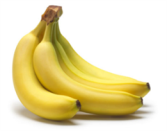 An apple -   яблоко
A babana -  банан
An orange - апельсин
A tomato -  помидор
A carrot -   морковь
A cucumber-огурец
Lettuce -     салат
Cabbage -    капустаa potato -    картошка
A lemon -    лимон
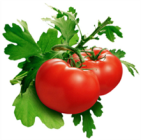 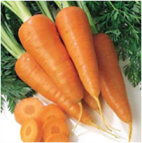 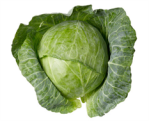 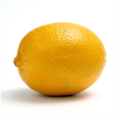 6
Let’s go to The Dairy!
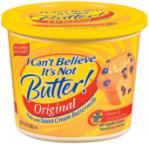 What things can you see in The Dairy?
I can see … in The Dairy. 
What would you like to buy in The Dairy?
I would like to buy … in The Dairy.
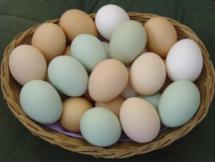 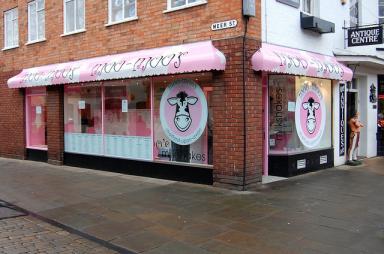 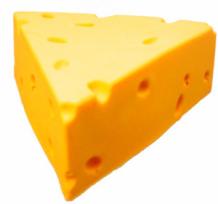 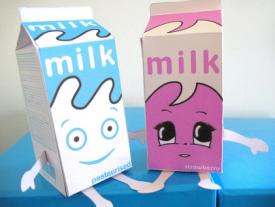 Moo-Moo's Milk Shake Shop
7
[Speaker Notes: Moo-Moo's Milk Shake Shop - http://www.flickr.com/photos/21428529@N00/5479499880/
Butter - http://popsop.ru/ 
Milk - http://img0.liveinternet.ru/images/attach/c/2//71/75/71075740_1298400474_PaperMilk.jpg&imgrefurl 
Eggs - http://family-planet.ru/wp-content/uploads/2011/03/eggs1.jpg&imgrefurl 
Cheese - http://www.cheesemania.ru/cpics/whence_cheese1.jpg&imgrefurl]
Milk -        молоко     
Cheese -   сыр
Eggs -       яйца
Butter –    сливочное масло
Ice-cream–мороженое   
Cream  - сметана
8
Let’s go to The Sweet Shop!
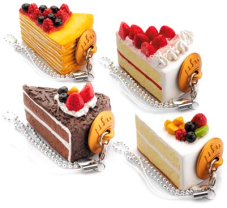 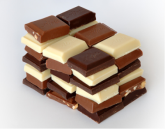 What things can you see in The Sweet Shop?
I can see … in The Sweet Shop. 
What would you like to buy in The Sweet Shop?
I would like to buy … in The Sweet Shop.
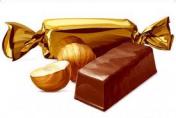 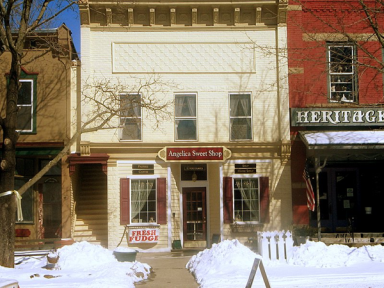 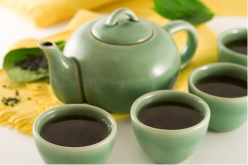 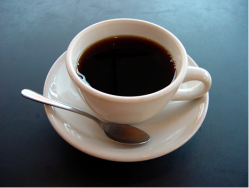 Angelica, NY : Angelica Sweet Shop
9
[Speaker Notes: Angelica, NY : Angelica Sweet Shop - http://www.city-data.com/picfilesc/picc24101.php
Coffee - http://dic.academic.ru/pictures/wiki/files/65/A_small_cup_of_coffee.JPG&imgrefurl
Tea - http://dobrochan.ru/src/jpg/1004/tea.jpg&imgrefurl
Cakes - http://tortemm.altervista.org/images/cake-royale.jpg&imgrefur
Chocolate - http://dic.academic.ru/pictures/wiki/files/67/Chocolate.jpg&imgrefurl
Bread - http://free-extras.com/images/pumpkin_bread-863.htm]
Sweets    - конфеты 
Cakes       - торты
Juice        - сок
Lollipops    - леденцы
Ice-cream - мороженое
Jam           - джем
Chocolate  - шоколад
Honey        - мёд
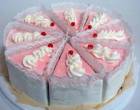 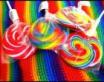 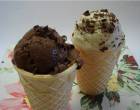 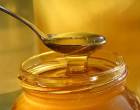 10
Let’s go to The Book Shop!
What things can you see in The Book Shop?
I can see … in The Book Shop. 
What would you like to buy in The Book Shop?
I would like to buy … in The Book Shop.
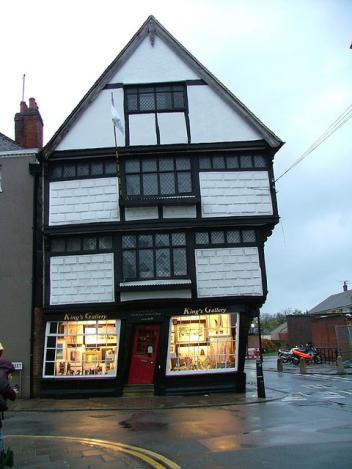 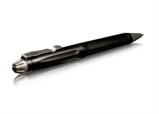 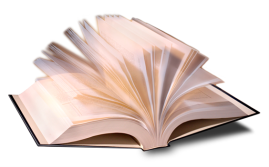 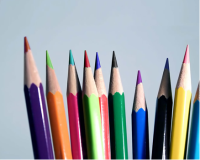 The Old King’s School Shop
11
[Speaker Notes: The Old King's School Shop - http://www.flickr.com/photos/bixentro/319693840/ 
Pen -  http://files.ladoshki.com/data/news/2008-10/SureFire_Pen_1.jpg&imgrefurl
Book - http://img1.liveinternet.ru/images/attach/c/1//55/782/55782266_open_book.jpg&imgrefurl
Bag - http://1form.ru/wp-content/uploads/2010/01/school_bag.jpg&imgrefurl
Pencil - http://www.happy-pm.com/images/pencils3.jpg&imgrefurl]
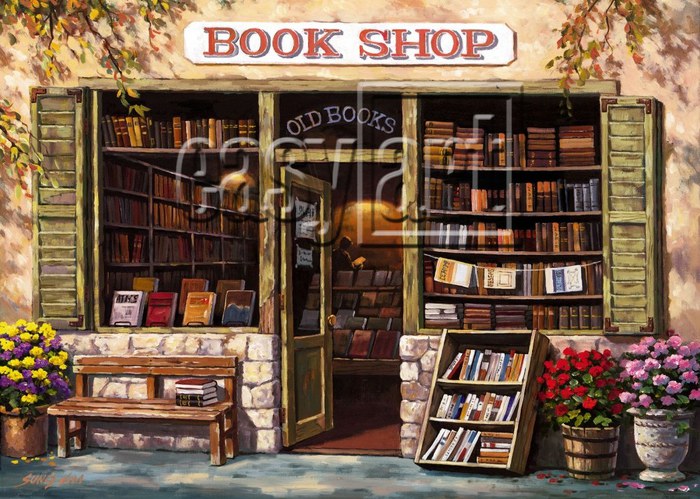 Books
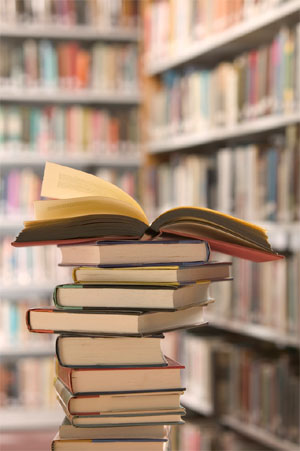 Magazines
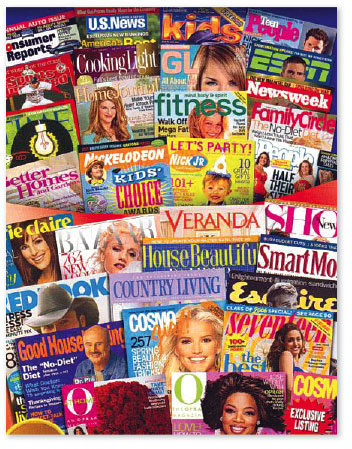 Comics
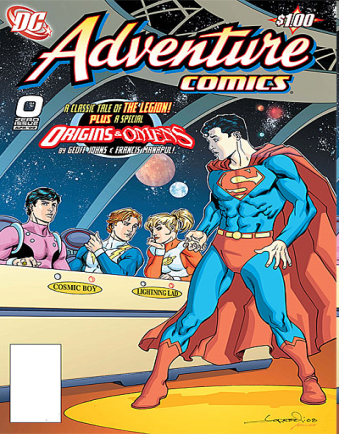 a book –книга
 a pen – ручка
 a pencil –карандаш
 a ruler – линейка
 an exercise book – тетрадь
 a CD disc- диск
 a magazine – журнал
 comics - комиксы
16
Let’s go to The Toys Shop!
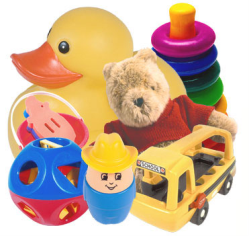 What things can you see in The Toys Shop?
I can see … in The Toys Shop. 
What would you like to buy in The Toys Shop?
I would like to buy … in The Toys Shop.
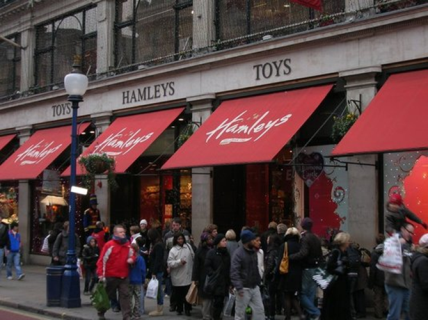 17
Hamleys
[Speaker Notes: Hamleys - http://www.yelp.co.uk/biz_photos/SApdMneCNUC0SKMZblXiRg?select=5ZDOAuk60PieGmB8LmxZ2g
Toys - http://www.pm-plus.ru/Img%2520new/s_toys.jpg&imgrefurl]
Toys  - игрушки
A teddy bear – плюшевый мишка
A doll – кукла
A ball – мяч
Lego – лего
Cars – машинки
A bike -велосипед
18
Let’s go to The Clothing Shop!
What things can you see in The Clothing Shop?
I can see … in The Clothing Shop. 
What would you like to buy in The Clothing Shop?
I would like to buy … in The Clothing Shop.
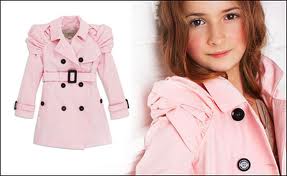 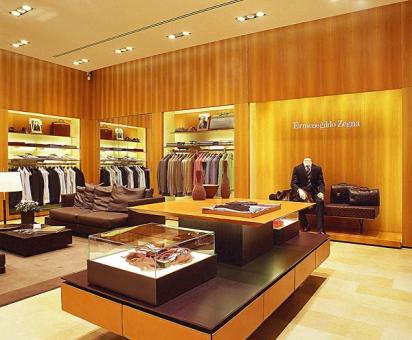 19
[Speaker Notes: Pets -  http://zoofun.com.ua/media//pets.jpg&imgrefurl
Pet Shop - http://3.bp.blogspot.com/-Undc7ZJKq1U/TV_Kq5foWMI/AAAAAAAAAWE/btntC6XTiI0/s1600/pet_shop_600.jpg&imgrefurl]
Shopping for clothes
a T-shirt			shoes
a sweater			jeans
a cap				trainers
a suit				mittens
a raincoat			shorts
a coat			boots
an umbrella			dresses
a scarf			trousers
a hat				clothes
SEE: Student’s book – Unit6, p. 25, ex. 1
15
Grammar Rule !!!
Слова trousers, jeans, shorts, clothes употребляются только во множественном числе. 

My jeans are blue. How much are the trousers? His shorts were dirty.
21
Action time: Let`s sing and dance
Clap clap clap

Clap! Clap! Clap! Stamp! Stamp! Stamp!Hear what a lovely noise we make. Stretch up high! Shake! Shake! Shake!Are we wide awake?Clap! Clap! Clap! Stamp! Stamp! Stamp!Hear what a lovely noise we make. Stretch up high! Shake! Shake! Shake!Are we wide awake?Now wiggle your fingers. Scrunchy up your nose. Touch your head, shoulders, knees and toes. Dance all around, sing tra-la-la-la-la. Now run on the spot and stop!
22
Let’s go shopping!
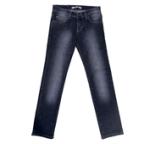 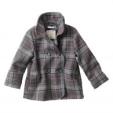 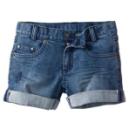 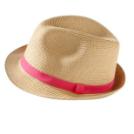 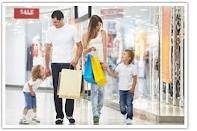 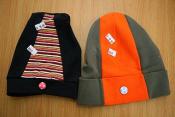 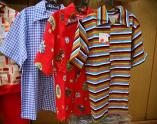 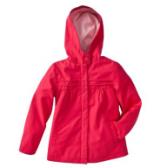 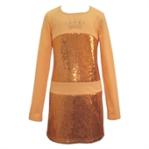 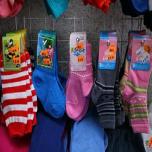 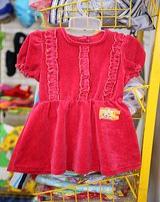 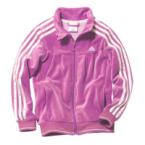 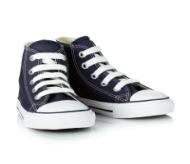 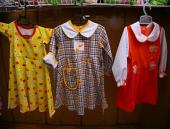 23
[Speaker Notes: Kitchen - http://www.countryliving.com/cm/countryliving/images/Tp/kitchen-reno-1-de.jpg&imgrefurl
Sandwich - http://www.cimus.ru/i/catalog/big/502.jpg&imgrefurl 
Porridge - http://www.beingdiabetic.co.nz/images/2010/porridge.jpg&imgrefurl 
Butter - http://popsop.ru/ 
Milk - http://img0.liveinternet.ru/images/attach/c/2//71/75/71075740_1298400474_PaperMilk.jpg&imgrefurl 
Eggs - http://family-planet.ru/wp-content/uploads/2011/03/eggs1.jpg&imgrefurl 
Cheese - http://www.cheesemania.ru/cpics/whence_cheese1.jpg&imgrefurl 
Coffee - http://dic.academic.ru/pictures/wiki/files/65/A_small_cup_of_coffee.JPG&imgrefurl
Tea - http://dobrochan.ru/src/jpg/1004/tea.jpg&imgrefurl
Cakes - http://tortemm.altervista.org/images/cake-royale.jpg&imgrefur
Chocolate - http://dic.academic.ru/pictures/wiki/files/67/Chocolate.jpg&imgrefurl
Bread - http://free-extras.com/images/pumpkin_bread-863.htm
Juice - http://www.smorodinka.net/images/orange-juice.jpg&imgrefurl
Nuts - http://scienceblog.ru/wp-content/uploads/2008/12/nut_splash.jpg&imgrefurl
Honey - http://molozhe.ru/wp-content/uploads/2010/05/Honey-massage.jpg&imgrefurl
Jam - http://home-jams-pickles.ru/wp-content/uploads/2009/07/Jam-from-apricots.jpg&imgrefurl
Ice cream - http://our-daily.com/wp-content/uploads/2010/08/ice-cream-cone1.jpg&imgrefurl]
Dialogue: Fill in the missing wordsAt the Clothing shop
Miss Chatter: Hello!
Shop assistant: Hello, Madam! Can I ___you?
Miss Chatter: I would ___ to try a T-shirt and jeans.
Shop assistant: What colour?
Miss Chatter: Blue, ____.
Shop assistant: Any ____, Madam?
Miss Chatter: I`d like a smaller ___!
Shop assistant: Here ___ are.
Miss Chatter: Does it ____ me?
Shop assistant: It ____ good.
Miss Chatter: How ____ are the jeans and a T-shirt?
Shop assistant: 25 pounds.
WORDS :much, looks, please, like, you, problem, suit, size, help.
24
DIALOGUE: At the clothing shop
Miss Chatter: Hello!
Shop assistant: Hello, Madam! Can I help you?
Miss Chatter: I would like to try a T-shirt and jeans.
Shop assistant: What colour?
Miss Chatter: Blue, please.
Shop assistant: Any problem, Madam?
Miss Chatter: I`d like a smaller size!
Shop assistant: Here you are.
Miss Chatter: Does it suit me?
Shop assistant: It looks good.
Miss Chatter: How much are the jeans and a T-shirt?
Shop assistant: 25 pounds.

 Now act out the dialogue!
25
[Speaker Notes: Kitchen table - http://styleandinterior.ru/wp-content/uploads/2011/03/kitchen-table-480.jpg&imgrefurl
Family at the table - http://www.flickr.com/photos/tonynewell/2149144869/]